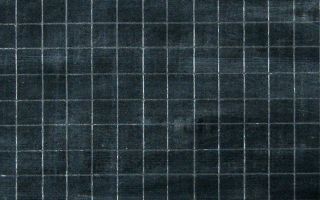 Le C.M.J.C.
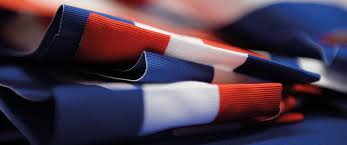 Le Conseil Municipal
des Jeunes Citoyens
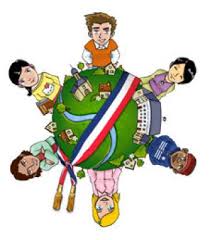 C’EST QUOI
Le Conseil Municipal des Jeunes Citoyens
qui souhaite réaliser des projets sur leur commune
élu par les CM1 et les  CM2 de chaque école primaire
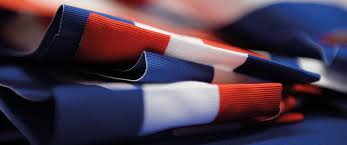 un groupe d’enfants  en classe de CM1  et  CM2  sur la commune de Prinquiau
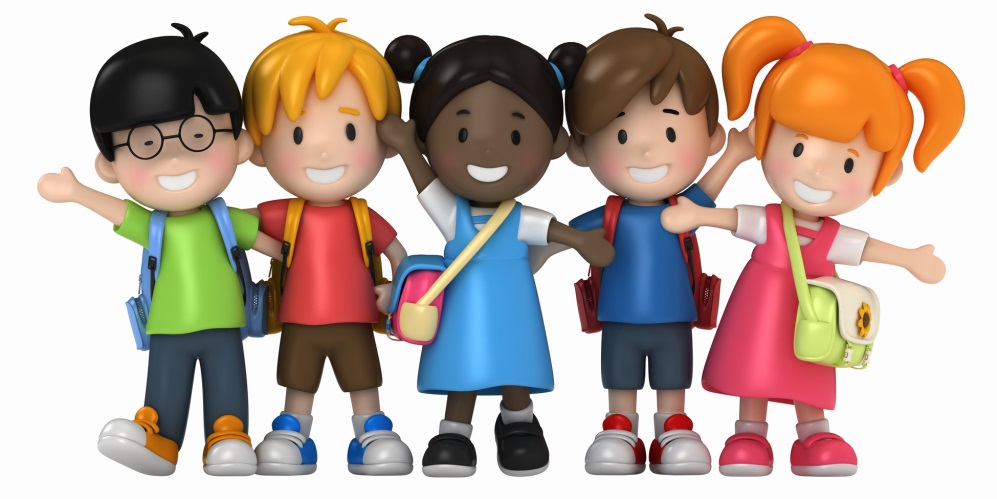 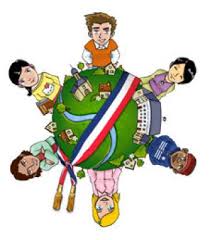 LA COMPOSITION
du Conseil Municipal des Jeunes Citoyens
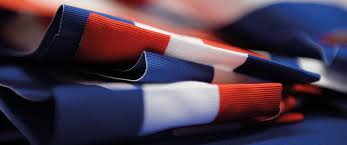 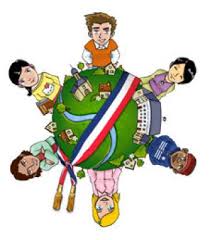 En novembre 2020 : élection partielle de 8 conseillers
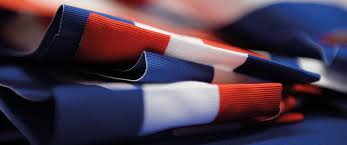 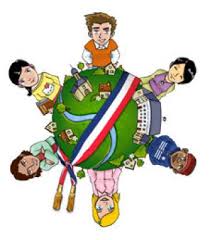 LE CALENDRIER
des différentes étapes
MARDI 24 NOVEMBRE 2019

Ecole Publique
Ecole Notre Dame du Sacré Cœur
 
Présentation et défense
des candidatures en classe
SAMEDI 17 OCTOBRE 2020

 Date limite pour déposer
le dossier de candidature
complet en Mairie.
Toute personne est habilitée
à déposer le dossier.
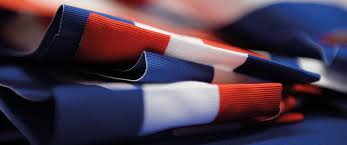 SAMEDI 28 NOVEMBRE 2020
de 11 H 30 à 13 H 30

Elections et Résultats
MERCREDI 4 NOVEMBRE 2020
 
atelier de 10h à 12h 
ou de 13 H30 à 15 H30
pour réaliser son affiche de candidature avec Mme Valérie Pichard
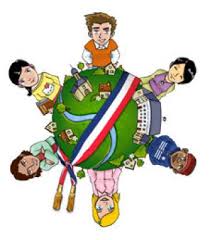 MON DOSSIER DE CANDIDATURE
Remplir et signer
mon dossier de candidature avec mes parents : 

fiche de candidature
autorisation parentale
droits et devoirs du Conseiller Municipal
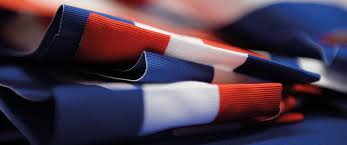 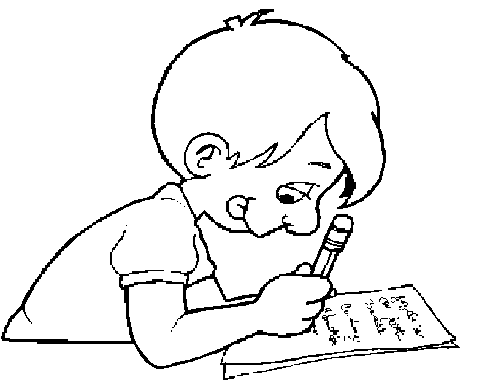 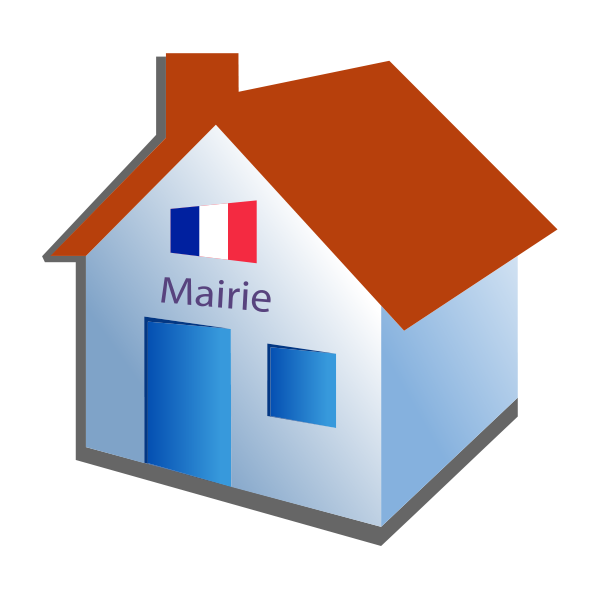 Déposer mon dossier complet
( les 3 documents)
à la mairie pour le 17 octobre 2020.
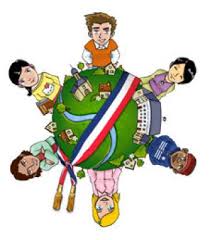 PRÉSENTER MA CANDIDATURE
aux autres enfants
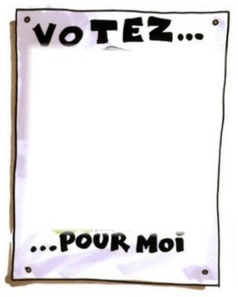 slogan
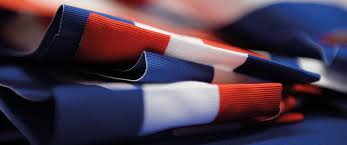 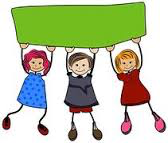 « PRINQUIAU, une ville propre où il fait bon vivre »
École ...  
Je m’appelle ……  
Je suis en classe de...

J’ai bien écouté vos idées !

Mes projets :

- Concernant l’environnement, j’aimerais…
- Concernant la sécurité routière…
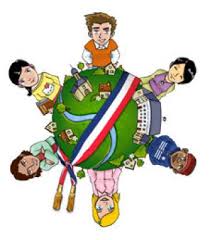 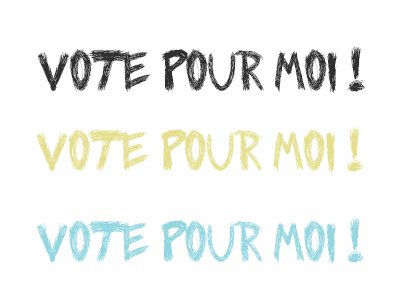 LES ÉLECTIONS
Comment ça se passe ?
Chaque élève va recevoir une carte électorale qu’il devra présenter le jour du vote.
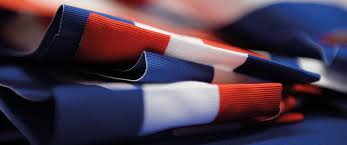 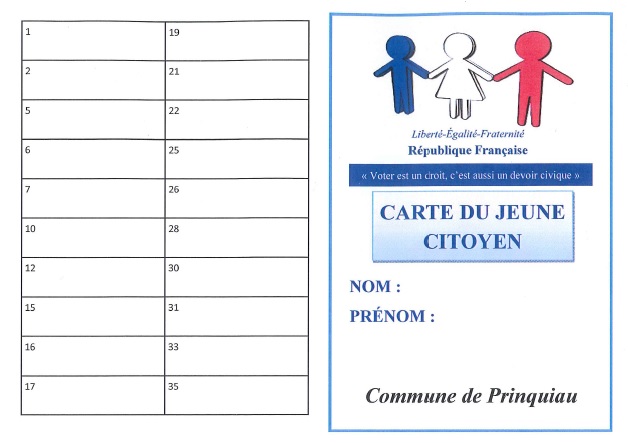 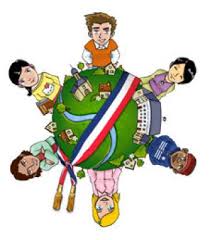 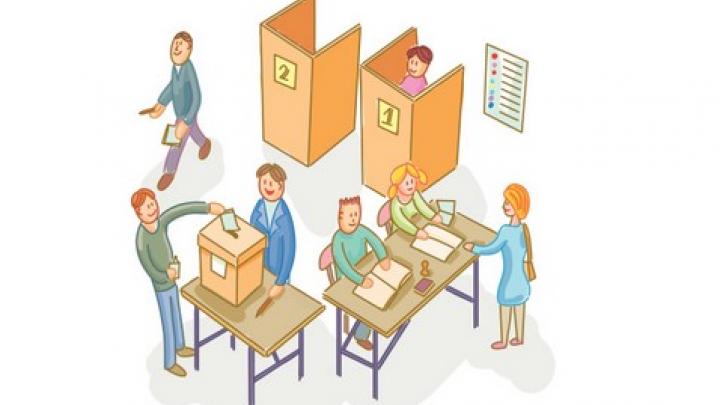 LE JOUR DU VOTE
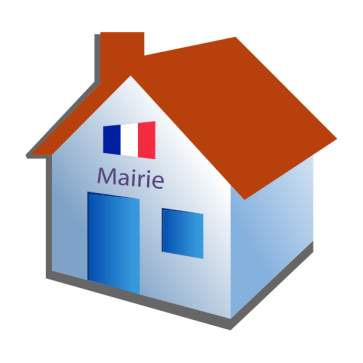 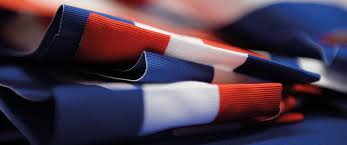 1. J’arrive à la mairie, dans la salle des votes…
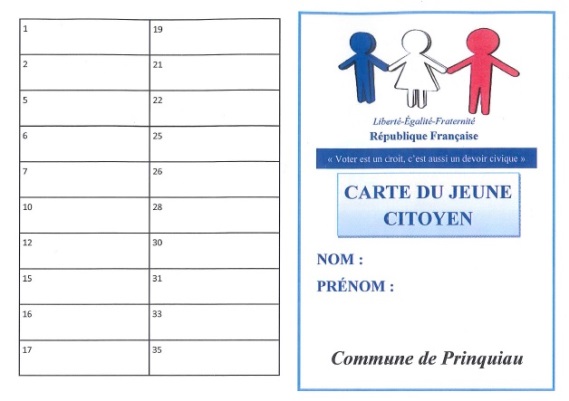 2. Je présente ma carte électorale…
3. Je prends sur la table une enveloppe et le bulletin de vote.
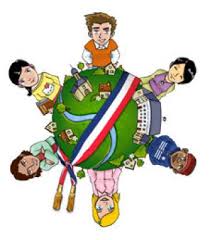 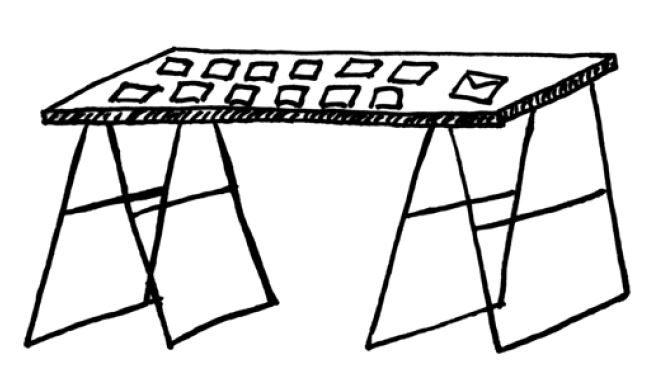 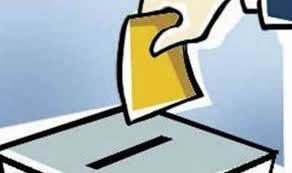 LE BULLETIN DE VOTE
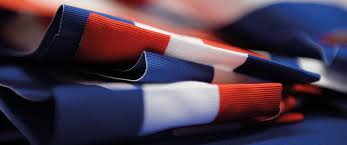 X
4 cases maximum à cocher
X
OBLIGATOIREMENT,
2 filles et 2 garçons
X
X
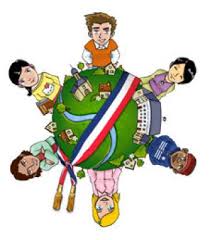 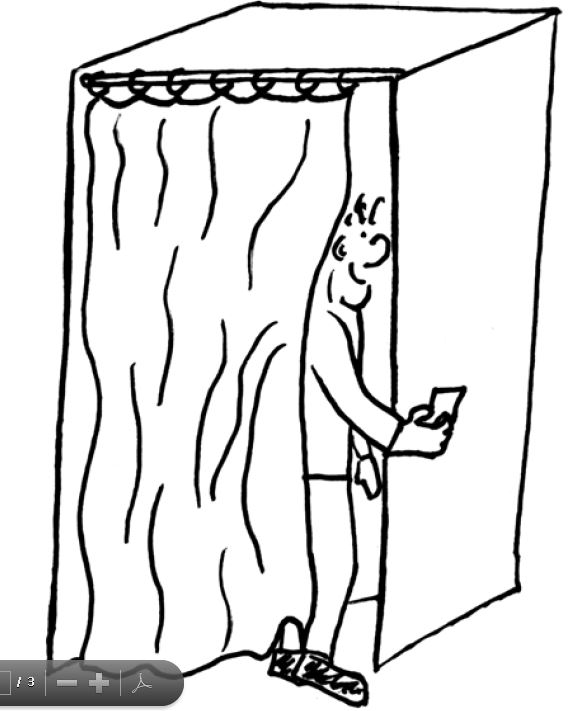 LE  VOTE
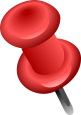  J’entre dans l’isoloir 
 Je coche mon bulletin
 Je glisse mon bulletin coché dans l’enveloppe
 Je sors de l’isoloir
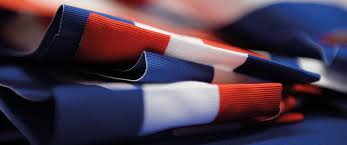 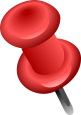 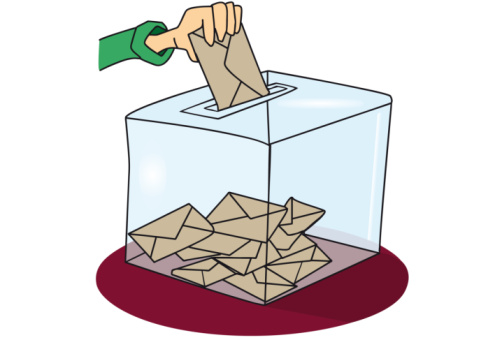 JE VOTE :
 Je présente ma carte électorale
 glisse mon enveloppe dans l’urne
 Je signe le registre
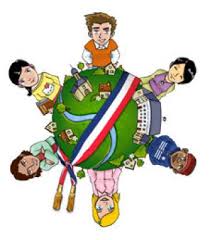 LE DÉPOUILLEMENT
Quand tous les électeurs ont voté :
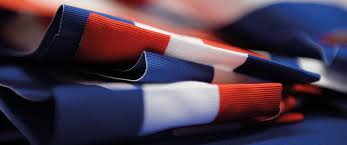 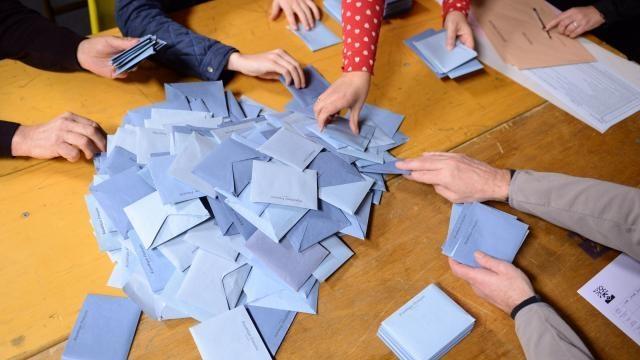 On ouvre toutes les enveloppes
On compte le nombre de voix
pour chaque candidat
Sont élus au premier tour :
            - les 8 candidats qui ont le plus de voix au niveau CM1 (4 pour chaque école)
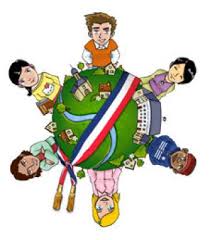 EN CAS D’ÉGALITÉ DU NOMBRE DE VOIX :
c’est le candidat le plus âgé qui est élu.
EN RÉSUMÉ, ce que je dois faire :
Octobre 2020 : je remplis mon dossier de candidature avec mes parents.
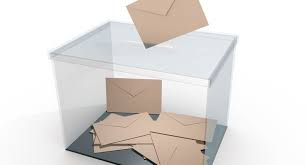 Le 28 novembre 2019 :
j’irai voter à la mairie entre 11h30 et 13h30.
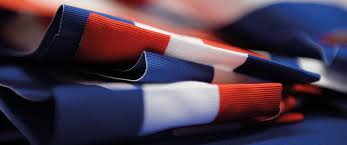 Je dépose mon dossier de candidature à la mairie pour le 17 octobre 2020 .
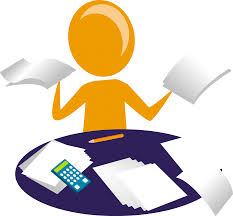 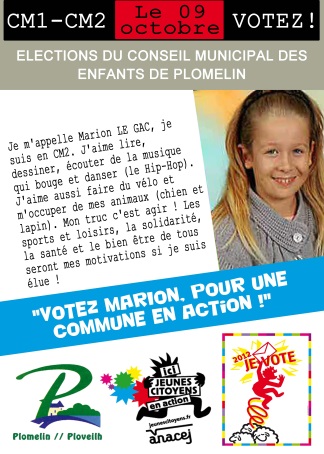 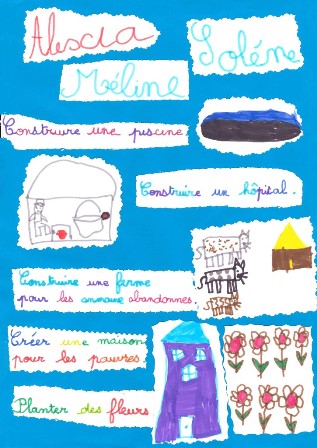 Octobre/novembre  2020,
je réalise mon affiche électorale ( format A3) pour défendre mon projet : soit chez moi, soit en mairie le
 4 novembre, soit durant les vacances.
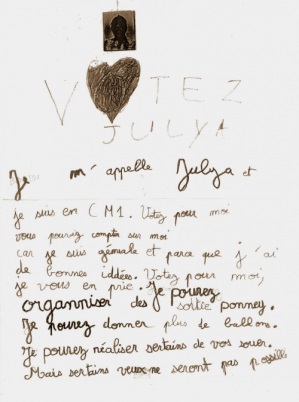 Le 4 novembre 2020 :
si je le souhaite, je viens à la mairie de 10h à 12h ou de   13h30 à 15h30, pour finaliser mon affiche  encadré par un animateur (Tu dois avoir rempli ton dossier)
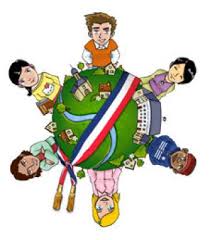 Le 24 novembre 2020 :
je présenterai mon affiche et je  défendrai ma candidature devant mes camarades.
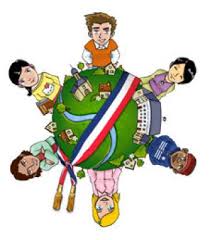 TU ES INTERESSÉ
PRÉSENTE-TOI !
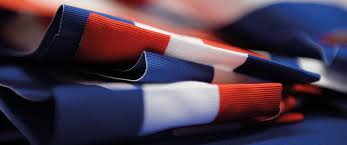 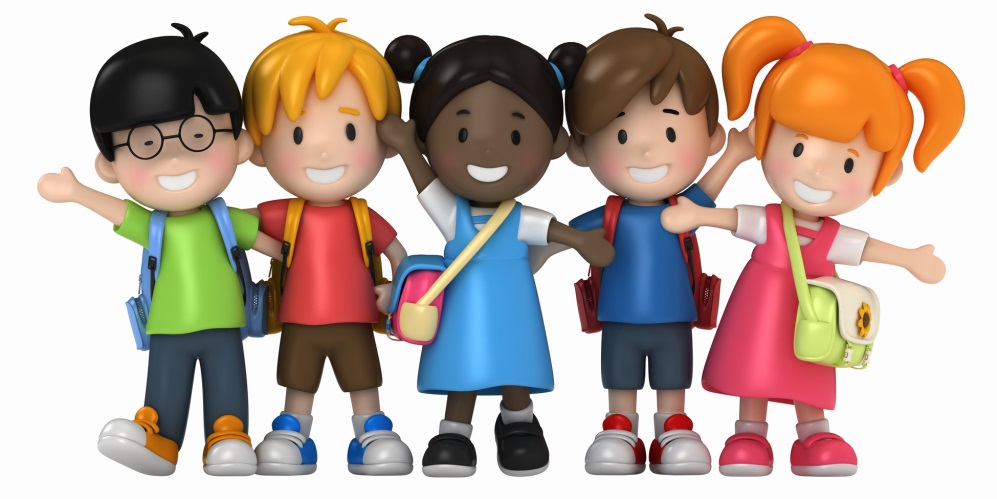 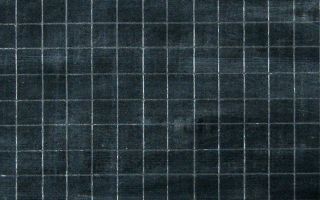 FIN
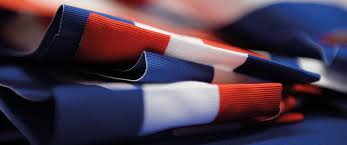 Le Conseil Municipal
des Jeunes Citoyens
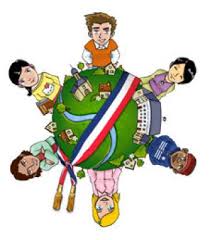